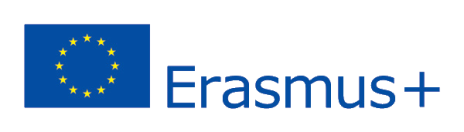 2020-1-UK01-KA201-079177
Postavy NPC
ÚVOD
Postavy NPC jsou avataři ovládaní skripty. Mohou sloužit jako průvodci uživatelů, poskytovat jim informace a k dalším účelům. Prostřednictvím skriptů můžete nechat postavy NPC pohybovat, provádět animace, interagovat s objekty nebo komunikovat s jinými avatary.
VZHLED
Před vytvořením postavy NPC je třeba rozhodnout o jejím vzhledu. Můžete si nakonfigurovat vzhled vlastního avatara (včetně oblečení a doplňků) a poté jej pomocí funkce LSL osOwnerSaveAppearance nebo osAgentSaveAppearance , uložit jako soubor s poznámkovým blokem.
osOwnerSaveAppearance(string notecard):key
VZHLED
Vložte poznámkový lístek se vzhledem do objektu spolu s nějakým skriptem, aby jej mohl použít. Skript bude obsahovat veškerý kód pro ovládání chování postavy NPC. 
Pomocí některé z událostí popsaných v předchozích kapitolách můžete nastavit, kdy bude postava NPC jednat. 
Existuje několik specifických příkazů LSL, které se týkají postav NPC. Některé z nich uvádíme zde:
GENERACE
Generování postavy: Můžete vybrat jméno avatara a místo, kde se bude ve světě zobrazovat. Pokud je funkce úspěšná, vrátí id, které byste měli uchovávat v globální proměnné, abyste jej mohli používat s funkcemi, které tuto postavu ovládají.
osNpcCreate(string jméno, string příjmení, vector pozice, string cloneFrom):key
MOVING
Přesun postavy na jinou pozici: Zadáte id NPC, kterou chcete přesunout, a cílovou pozici, na kterou se má přesunout. NPC přejde na tuto pozici.
osNpcMoveToTarget(key npc, vector target, int options):void
ANIMACE
Spuštění a zastavení animace postavy: Zadáte id NPC, kterou chcete animovat, a název animace, která se má provést. Po spuštění animace pomocí příkazu osNpcPlayAnimation můžete použít příkaz llSleep, který počká několik sekund, a poté ji pomocí příkazu osNpcStopAnimation zastavit.
osNpcPlayAnimation(key npc, string animation):void

osNpcStopAnimation(key npc, string animation):void
KOMUNIKACE
Mít postavu, která komunikuje se zprávami: Zadáte id NPC, které chcete poslat zprávu na chatu, a text zprávy.
osNpcSay(key npc, string message):void